Ψηφιακή Επεξεργασία Σήματος
Διαλεξη 14η
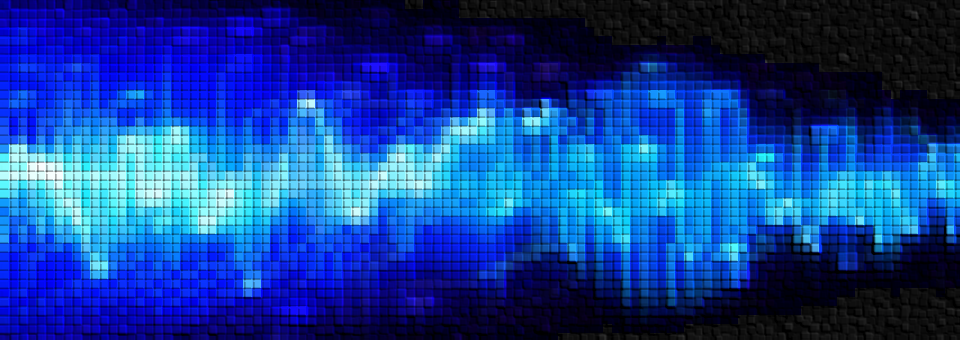 Πόλοι και Μηδενικά
Συστήματα στο χώρο του Ζ
Ψηφιακή Επεξεργασία Σήματος
Ψηφιακή Επεξεργασία Σήματος
Ψηφιακή Επεξεργασία Σήματος
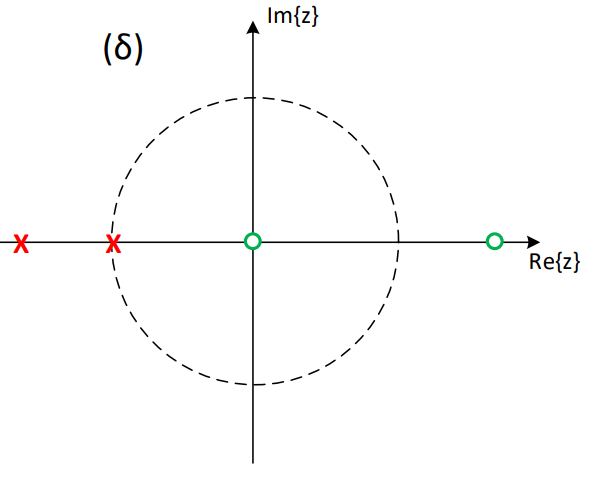 Ψηφιακή Επεξεργασία Σήματος
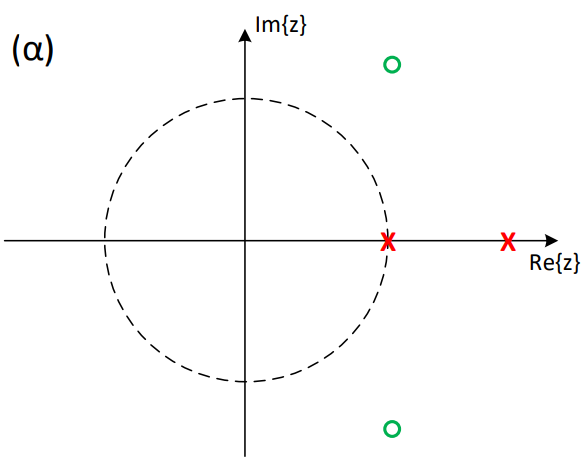 Ψηφιακή Επεξεργασία Σήματος
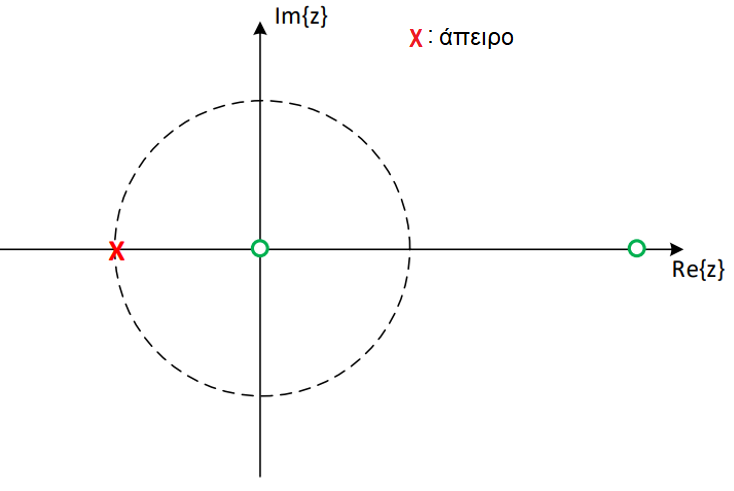 Ψηφιακή Επεξεργασία Σήματος
Ψηφιακή Επεξεργασία Σήματος
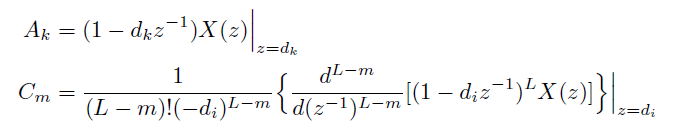 Ψηφιακή Επεξεργασία Σήματος
Ψηφιακή Επεξεργασία Σήματος
Αντίστροφος Μετασχηματισμός Ζ
Παράδειγμα:
Ψηφιακή Επεξεργασία Σήματος
Ψηφιακή Επεξεργασία Σήματος
Αντίστροφος Μετασχηματισμός Ζ
Παράδειγμα:
Ψηφιακή Επεξεργασία Σήματος
Αντίστροφος Μετασχηματισμός Ζ
Παράδειγμα:
Ψηφιακή Επεξεργασία Σήματος
Ψηφιακή Επεξεργασία Σήματος
Ψηφιακή Επεξεργασία Σήματος
Ψηφιακή Επεξεργασία Σήματος
Ψηφιακή Επεξεργασία Σήματος
Ψηφιακή Επεξεργασία Σήματος
Ψηφιακή Επεξεργασία Σήματος
Ψηφιακή Επεξεργασία Σήματος
Ψηφιακή Επεξεργασία Σήματος
ΓΧΑ Συστήματα στο Χώρο του Ζ – Εξισώσεις διαφορών
Παράδειγμα:
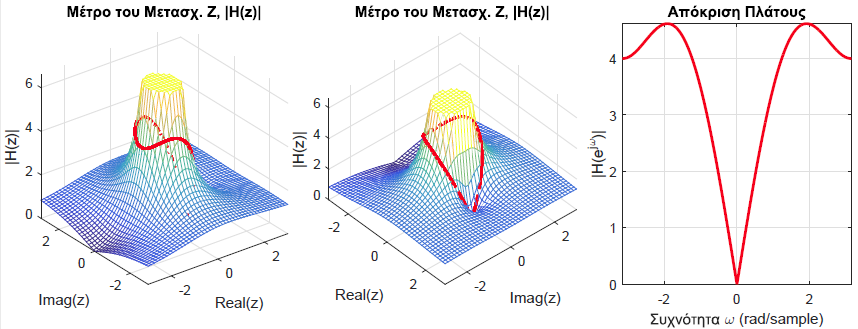 Ψηφιακή Επεξεργασία Σήματος
ΤΕΛΟΣ ΔΙΑΛΕΞΗΣ
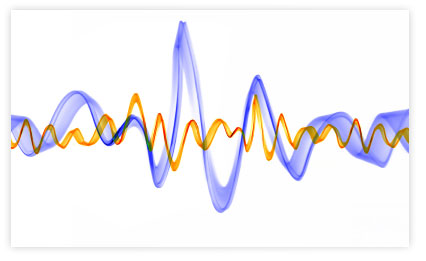